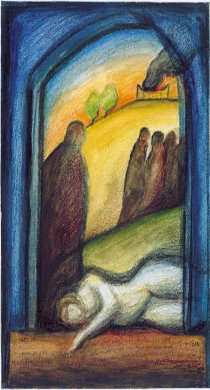 Part IIDomestic Violence: The View from our Faith
Presented by:  Rev. Willie A. Glaster, Jr., MAPM
Domestic Violence: The View from our Faith
Background Perspective of this Narrative
Highlights from Judges Chapter 19
Where’s God in all this?
How do we help those who’ve had traumatic experiences  w/ faith perspective?
Domestic Violence: The View from our Faith
Background
Book of Judges was written around 1126 B.C.

Author:  Most likely  Samuel

Theme/Purpose: Sets forth the outcome of an objective morality based on God’s law vs. the outcome of a subjective morality based on human opinions (compare Chapter 2 with 21:25)

In this prologue section (Chpts. 17 – 21), it illustrates the danger of guarding evil (19:1 – 20:48)
[Speaker Notes: a 19:2 Or she was unfaithful to him.b 19:3 As in Greek version; Hebrew reads When she brought him to.]
Domestic Violence: The View from our Faith
Judges Chapter 19   New Living Translation  
 
1  Now in those days Israel had no king. There was a man from the tribe of Levi living in a remote area of the hill country of Ephraim. One day he brought home a woman from Bethlehem in Judah to be his concubine. 2 But she became angry with him and returned to her father’s home in Bethlehem.
[Speaker Notes: a 19:2 Or she was unfaithful to him.b 19:3 As in Greek version; Hebrew reads When she brought him to.]
Domestic Violence: The View from our Faith
Judges Chapter 19   New Living Translation   
After about four months, 3  her husband set out for Bethlehem to speak personally to her and persuade her to come back. He took with him a servant and a pair of donkeys. When he arrived at  her father’s house, her father saw him and welcomed him. 4 Her father urged him to stay awhile, so he stayed three days, eating, drinking, and sleeping there.
[Speaker Notes: a 19:2 Or she was unfaithful to him.b 19:3 As in Greek version; Hebrew reads When she brought him to.]
Domestic Violence: The View from our Faith
5 On the fourth day the man was up early, ready to leave, but the woman’s father said to his son-in-law, “Have something to eat before you go.” 6  So the two men sat down together and had something to eat and drink. Then the woman’s father said, “Please stay another night and enjoy yourself.” 7  The man got up to leave, but his father-in-law kept urging him to stay, so he finally gave in and stayed the night.

 8  On the morning of the fifth day he was up early again, ready to leave, and again the woman’s father said, “Have something to eat; then you can leave later this afternoon.” So they had another day of feasting.
[Speaker Notes: a 19:2 Or she was unfaithful to him.b 19:3 As in Greek version; Hebrew reads When she brought him to.]
Domestic Violence: The View from our Faith
16That evening an old man came home from his work in the fields. He was from the hill country of Ephraim, but he was living in Gibeah, where the people were from the tribe of Benjamin. 17When he saw the travelers sitting in the town square, he asked them where they were from and where they were going.
18“We have been in Bethlehem in Judah,” the man replied. “We are on our way to a remote area in the hill country of Ephraim, which is my home. I traveled to Bethlehem, and now I’m returning home.c But no one has taken us in for the night, ….
[Speaker Notes: c 19:18 As in Greek version (see also 19:29); Hebrew reads now I’m going to the Tabernacle of the Lord.]
Domestic Violence: The View from our Faith
20“You are welcome to stay with me,” the old man said. “I will give you anything you might need. But whatever you do, don’t spend the night in the square.”
 21So he took them home with him and fed the donkeys. After they washed their feet, they ate and drank together.
[Speaker Notes: c 19:18 As in Greek version (see also 19:29); Hebrew reads now I’m going to the Tabernacle of the Lord.]
Domestic Violence: The View from our Faith
22 While they were enjoying themselves, a crowd of troublemakers from the town surrounded the house. They began beating at the door and shouting to the old man, “Bring out the man who is staying with you so we can have sex with him.”
Domestic Violence: The View from our Faith
23The old man stepped outside to talk to them. “No, my brothers, don’t do such an evil thing. For this man is a guest in my house, and such a thing would be shameful.

 24 Here, take my virgin daughter and this man’s concubine. I will bring them out to you, and you can abuse them and do whatever you like. But don’t do such a shameful thing to this man.”
Domestic Violence: The View from our Faith
25But they wouldn’t listen to him. So the Levite took hold of his concubine and pushed her out the door. The men of the town abused her all night, taking turns raping her until morning. Finally, at dawn they let her go. 
26At daybreak the woman returned to the house where her husband was staying. She collapsed at the door of the house and lay there until it was light.
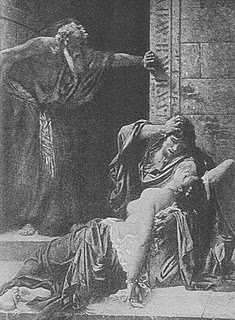 Domestic Violence: The View from our Faith
27When her husband opened the door to leave, there lay his concubine with her hands on the threshold. 

28He said, “Get up! Let’s go!” But there was no answer.d So he put her body on his donkey and took her home.
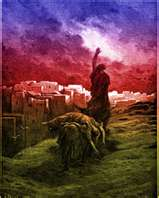 [Speaker Notes: d 19:28 Greek version adds for she was dead.]
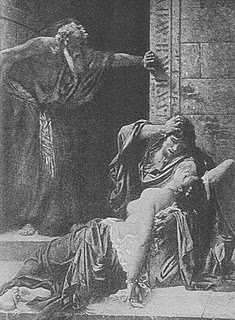 Domestic Violence: The View from our Faith
29   When he got home, he took out a knife and cut his concubine’s body into 12 pieces. Then he sent one piece to each tribe of Israel. 

30  Everyone who saw it said, “Such a horrible crime has not been committed since Israel left Egypt.  Shouldn’t we speak up and do something about this?”
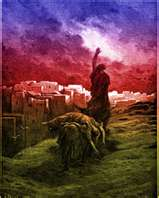 [Speaker Notes: d 19:28 Greek version adds for she was dead.]
Domestic Violence: The View from our Faith
Background Perspective of this Narrative
People involved
The Levite’s concubine
In this case, she must have been bought from her father because of his extreme poverty. She would not be able to go free as a male slave would after six years (Ex 21:2, 21:7). Nevertheless, this does not make much sense here, given the over-profuse hospitality of her father. An exchange relationship has been set up—money for a woman.
Domestic Violence: The View from our Faith
Background Perspective of this Narrative
People involved
The Levite’s concubine
In verse 25, a struggle takes place between a Levite and his concubine.  He has to exert force in order to bring her outside.  She tries to save herself.
In verse 26, she collapses at the entrance to the house (door) and dies. 
Who, then, hears her cry?
Domestic Violence: The View from our Faith
Background Perspective of this Narrative
People involved
The Levite:
The role and status of Levites in the days of the Judges is uncertain. This Levite was from the hill country of Ephraim. Priests shall not take a woman profaned by harlotry (Lev 21:7)—did this also apply to Levites?
Domestic Violence: The View from our Faith
Background Perspective of this Narrative
People involved
The concubine’s father
An ambiguous character. His over-zealous hospitality sits uncomfortably with his willingness to let his daughter become a concubine rather than a bride. Depending on the meaning of ‘she played the harlot’ (v 2) his attitude towards his daughter is also strange.
Domestic Violence: The View from our Faith
People involved
The men of Gibeah
The men of Gibeah who are demanding sex with the old man’s male guest here in the book of Judges are Hebrews; they are Benjamites. They had the Torah. Their parents were part of the Exodus. Joshua had only recently died. This mob consisted of God’s set-apart people who were no more than one generation removed from Moses.
Domestic Violence: The View from our Faith
Definition(s) of concubine:  Mistress considered a wife of inferior rank by custom, in OT times.  Concubines were :
Not wedded w/ usual marriage ceremony
No share in family government
Children treated differently from fully recognized wife
A female, whose status in relation to her sole legitimate sex partner, a non-slave male, is someone other than the primary wife.
Domestic Violence: The View from our Faith
Where’s God in all this? 
Hint:  Read the last verse in the Book of Judges 

Judges 21:25– “In those days Israel had no king, so the people did whatever seemed right in their own eyes.”
Domestic Violence: The View from our Faith
How do we help those who’ve had traumatic experiences within their own faith perspective?
Domestic Violence: The View from our Faith
HOW ABOUT THE CHURCH?
 1981 survey of Methodist churchwomen revealed 68% had some personal experience w/ family violence (i.e., wife-beating, child abuse, and incest) (Fortune Magazine, 1982)

Hunter, Rodney J.   Dictionary of Pastoral Care and Counseling, Abingdon Press, 1990
[Speaker Notes: Hunter, Rodney J.   Dictionary of Pastoral Care and Counseling, Abingdon Press, 1990]
Domestic Violence: The View from our Faith
HOW ABOUT THE CHURCH?
“Missionary syndrome”:  Women stay w/ men out of a desire to reform men & help men overcome violence or other problems. 
As warm, maternal, and frequently devout Christians, “missionaries” endure the battering w/ martyr-like stoicism, hoping patient forgiveness will lead to him to reform.

Hunter, Rodney J.   Dictionary of Pastoral Care and Counseling, Abingdon Press, 1990
[Speaker Notes: Hunter, Rodney J.   Dictionary of Pastoral Care and Counseling, Abingdon Press, 1990]
Domestic Violence: The View from our Faith
HOW ABOUT THE CHURCH?
One out of three women will be physically abused by her spouse in her lifetime.
Bureau of Justice National Crime Survey verifies a wife-beating incident occurs every 15 seconds.
70% of assault cases handled in hospital ERs involve battered women.
 95% of domestic violence police interventions end w/ the woman being sent back to abusive spouse.

Berkley, James D., Gen. Ed.,   Leadership Handbook of Outreach and Care, Baker Books, 2001
Domestic Violence: The View from our Faith
HOW ABOUT THE CHURCH?
Pastors need to be aware of current developments in field of domestic violence (C. Doran)
Churches are host settings for social services, social communities, contributors to justice and world well-being (from Chistianity and Social Work, Beryl Hugen, NACSW, 1988)
[Speaker Notes: Hunter, Rodney J.   Dictionary of Pastoral Care and Counseling, Abingdon Press, 1990]
Domestic Violence: The View from our Faith
HOW DOES THE CHURCH RESPOND?
	Serve the survivor.  Provide emergency help for domestic violence.  In areas w/o shelters, church might develop a network of host homes to provide temporary shelter.
Challenging society.
Church leaders can model non-violent modes of treating own families as well as family of God
Reduce social stresses that enhance risk of domestic violence.  Sexism, racism, and poverty are the soil in which family violence grows.
Domestic Violence: The View from our Faith
CHURCH RESPONSE (CON’T.)

Church has moral responsibility to speak out against domestic violence as EVIL

Church is in a strategic place to address silent social approval that has permitted family violence to flourish in our society
Domestic Violence: The View from our Faith
Churches can do much to PREVENT domestic violence. They can: 
1. Educate teens on healthy dating relationships 
2. Teach the proper relationship between husbands and wives and the misuse of authority. 
3. Create a healing environment in the church. 
4. Have a zero tolerance for abuse of any kind. 
5. Become familiar with community resources to help women and families in crisis.

Leslie Vernick.  A Biblical Response to Domestic Violence. October 11, 2010. http://leslievernick.blogspot.com/2010/10/biblical-response-to-domestic-violence.html
[Speaker Notes: Leslie Vernick.  A Biblical Response to Domestic Violence. October 11, 2010. http://leslievernick.blogspot.com/2010/10/biblical-response-to-domestic-violence.html]
Domestic Violence: The View from our Faith
Church leaders must ask their church(es) some tough questions: 

1. Are we the right group?
2. Do we have the support of the congregation?
3. Are we willing to work w/community & government agencies? 

Berkley, James D., Gen. Ed.,   Leadership Handbook of Outreach and Care, Baker Books, 2001
[Speaker Notes: Leslie Vernick.  A Biblical Response to Domestic Violence. October 11, 2010. http://leslievernick.blogspot.com/2010/10/biblical-response-to-domestic-violence.html]
Domestic Violence: The View from our Faith
General steps to effective planning done by churches: 
1. Do your homework.
2. Educate to motivate.
3. Organize concerned citizens.
4. Build partnerships & alliances.

Berkley, James D., Gen. Ed.,   Leadership Handbook of Outreach and Care, Baker Books, 2001
[Speaker Notes: Leslie Vernick.  A Biblical Response to Domestic Violence. October 11, 2010. http://leslievernick.blogspot.com/2010/10/biblical-response-to-domestic-violence.html]
Domestic Violence: The View from our Faith
General Steps to effective planning done by churches: 
5. Seek cooperation before confrontation.
6. Utilize national expertise.
7. Stay focused on your issue.
8. Practice what you preach.
9. Build relationships of trust that will last.

Berkley, James D., Gen. Ed.,   Leadership Handbook of Outreach and Care, Baker Books, 2001
[Speaker Notes: Leslie Vernick.  A Biblical Response to Domestic Violence. October 11, 2010. http://leslievernick.blogspot.com/2010/10/biblical-response-to-domestic-violence.html]
Domestic Violence: The View from our Faith
A Prayer for Walking Free
Adapted from A Woman’s Guide to Spiritual Warfare

Oh Great I AM, thank you for shining the light of the Holy Spirit into my heart and revealing to me the areas of bondage where I need deliverance.  Lord Jesus, pride nor fear will not keep me from receiving your healing and freedom.

I renounce the sin of domestic violence and declare it will no longer have dominion over me.  I close all doors where the enemy has gained entry, and I ask you to seal these areas with the blood of Jesus.
Domestic Violence: The View from our Faith
Holy Spirit, please help to focus my thoughts on the things of God and break my old patterns of thinking and acting.

Holy One, I release my disappointment in You because this happened.  I choose to obey your Word.  Thank you, Lord, for cleansing me.
Domestic Violence: The View from our Faith
Thank you, Lord, that I am called to freedom and not to domestic violence, and that I will not be ensnared again with a yoke of bondage.

I will walk in my freedom and live in my freedom, in the mighty name of Jesus.  Amen!

Sherrer, Quin and Garlock, Ruthanne.  A Woman’s Guide to Spiritual Warfare.  Vine Books, Ann Arbor, MI, 1991.
Domestic Violence: The View from our Faith
Review
We’ve read Judges Chapter 19
Where’s God in all this?
How do we help survivors who’ve had traumatic experiences  w/ their faith perspective?
Updated Oct 25, 2011 8:01 PM ET.	  Minnesota Vikings cornerback Chris Cook was charged Tuesday with trying to strangle his girlfriend, leaving her with a bloody nose and lip in an alleged attack that jeopardizes his status with the team. He was charged with felony domestic assault by strangulation, which carries a penalty of up to three years in prison and a $5,000 fine.
The 24-year-old Cook was arrested early Saturday and released from custody Tuesday on $40,000 bail.  According to the complaint, Cook became upset early Saturday when he found out his girlfriend of 10 months had spoken to an ex-boyfriend.
The woman told police Cook threw her on the bed at his home near the team's suburban headquarters in Eden Prairie, got on top of her, and grabbed her neck with an open hand, constricting her ability to breathe.  The complaint said the woman freed herself by grabbing Cook's hair, which he wears in shoulder-length dreadlocks. Cook then struck her in the ear, sending her crashing into a wall. As the woman ran to the living room, he grabbed her neck again and squeezed it.
Hennepin County Attorney Mike Freeman said at a news conference that Cook answered the door to the house and officers found the woman with a bloody nose and upper lip. She had marks on her neck and hemorrhaging in her eye.
'Cook apologized Tuesday on his Twitter account to the fans, Vikings ownership and the coaching staff, his teammates and friends and family and said, ''There's always two sides to a story!!'‘The penalty for domestic abuse strangulation was enhanced to a felony in 2005.
''Before the law was changed, you could strangle someone nearly to death and the most serious thing you could be charged with was a misdemeanor punishable by at most 90 days in jail,'' said Minneapolis Attorney Susan Gaertner, who helped spearhead the legislation while serving as Ramsey County Attorney. ''There was a great deal of research showing that an incident of strangulation is a huge red flag that a pattern of violence is escalating.''
Freeman said his office has prosecuted more than 20 of these cases this year.
Domestic Violence: The View from our Faith
NATIONAL DECLARATION
BY RELIGIOUS AND SPIRITUAL LEADERS
TO ADDRESSVIOLENCE AGAINST WOMEN

WE PROCLAIM WITH ONE VOICE AS NATIONAL SPIRITUAL AND RELIGIOUS 					LEADERS
THAT VIOLENCE AGAINST WOMEN EXISTS IN ALL COMMUNITIES, INCLUDING OUR OWN,
AND IS MORALLY, SPIRITUALLY AND UNIVERSALLY INTOLERABLE.
WE ACKNOWLEDGE THAT OUR SACRED TEXTS, TRADITIONS AND VALUES
         HAVE TOO OFTEN BEEN MISUSED TO PERPETUATE AND CONDONE ABUSE.
WE COMMIT OURSELVES TO WORKING TOWARD THE DAY WHEN
ALL WOMEN WILL BE SAFE AND ABUSE WILL BE NO MORE.
WE DRAW UPON OUR HEALING TEXTS AND PRACTICES TO
         HELP MAKE OUR FAMILIES AND SOCIETIES WHOLE.
OUR RELIGIOUS AND SPIRITUAL TRADITIONS COMPEL US TO WORK FOR
         JUSTICE AND THE ERADICATION OF VIOLENCE AGAINST WOMEN.

WE CALL UPON PEOPLE OF ALL RELIGIOUS AND SPIRITUAL  TRADITIONS  TO
JOIN US.
APRIL 5, 2006  www.faithtrustinstitute.org/declaration
Domestic Violence: The View from our Faith
Domestic Violence: The View from our Faith
ANY QUESTIONS?